10 december 2018
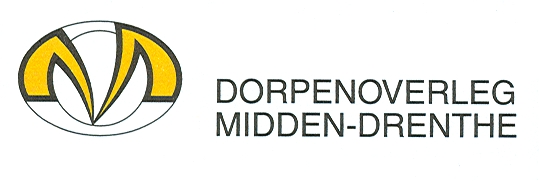 Presentatie College  Krachttoer en Werkconferentie 2018 Dorpenoverleg Midden-Drenthe
10 december 2018
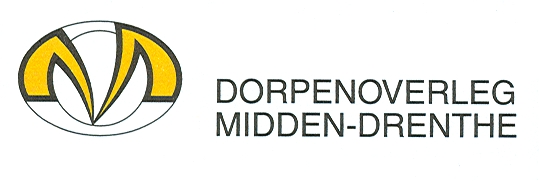 Vergrijzing niet overal van toepassing!
10 december 2018
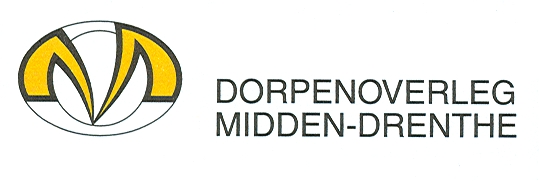 Eerst eten en dan praoten!
10 december 2018
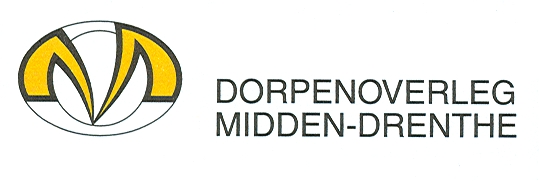 De club van 100 bestaande uit  Dorpsbesturenbesturen, College, Gemeenteraadsleden, Welzijnswerk MD en overige maatschappelijke organisaties
10 december 2018
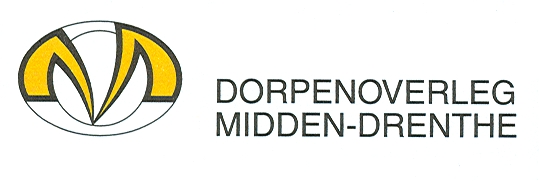 Workshops
10 december 2018
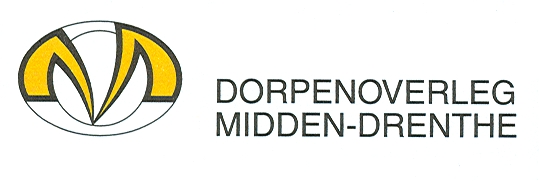 Daniel met de boom en zijn wortels
10 december 2018
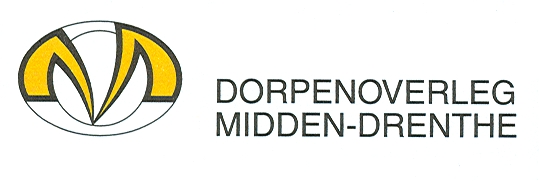 Joop Hofman over “Het nieuwe samenspel”
Kenmerken nieuwe samenspel:



Informeler, directer, losser, door elkaar

Meervoudig in vormen . Netwerk naast elkaar

Energie als inzet (talent, relaties, kansen, lol ipv problematisering)

Heel, zoals het leven zich voordoet

Met z’n allen. Werkend en dienend aan bewoners met bewoners
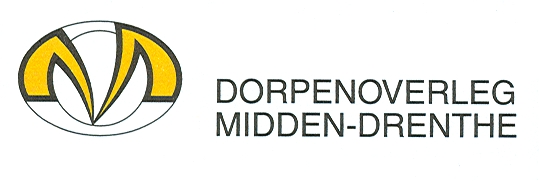 Gemeenteraad en samenleving, veranderende rol overheid samenleving vraagt om nieuwe verhouding tot elkaar
Verticale besluitvorming koppelen aan horizontale 	ontwikkelingen van burgerinvloed in de samenleving: 	Coöperatief bestuur. 

	Rol van de raad wordt breder: verbinder, en verlevendiger lokale 	democratie. 

	 Samenleving is meervoudig: netwerken, flexibel, gelaagd.

	 Raad is 2 A’s: arena én assemblee, laatste rol uit zicht Inwoners  	Vertrouwen in Gemeenteraadsleden 44% (I&O feb 2018)
 
	 Raad verbindt samenleving aan bestuur en daarmee een lokale 	samenleving die – sterker - samen verantwoordelijkheid neemt 	voor het bestuur van de buurt, het dorp
10 december 2018
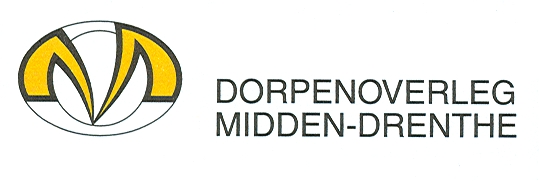 De rijdende Popschool uit Wijster
Uitgangspunt : Relatie inwoners, welzijnswerk en gemeente (Samen sterk !) Midden-Drenthe vervult een voorbeeldfunctie!


Rol inwoner: Hij/zij staat centraal !/Goede gesprekspartner/omgevingsdeskundige . Dorpsbestuur/buurtvereniging spreekbuis en verbinder.
 
Rol Gemeente (Kunst van het loslaten en inwoners betrekken bij beleid) (elke ambtenaar is een beetje contactambtenaar)

Rol contactambtenaren (ogen en oren gemeente/intermediair)

Rol Welzijnswerk (professionele ondersteuning vrijwilligers) (Leefbaarheid en maatschappelijk !) 

Rol Dorpenoverleg (Verbinden/faciliteren/kraamkamer nieuwe initiatieven/projecten
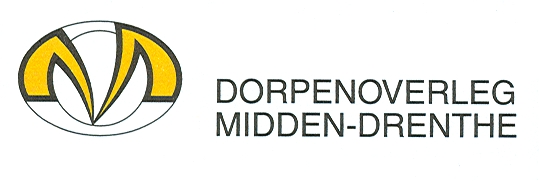 Uitwerking van de boom (enkele voorbeelden)


Dorpshuis in stand houden
Klussendienst/klussenbank
Automaatje
Werkgroep huisvesting
Duurzame initiatieven
Bewoners betrekken bij initiatieven
Omgevingsvisie samen met bewoners ontwikkelen
Samenwerking dorpsbestuur en dorpshuisbestuur
Verkeersveiligheid en mobiliteit
Dorpsbudget
Bevorderen recreatie en toerisme
Dorpszorg: verbouw schuren voor mantelzorg
Zorghotels
Starterslening
Eenzaamheid

 












Rol contactambtenaren

Rol Welzijnswerk (professionele ondersteuning vrijwilligers) 

Rol Dorpenoverleg (Verbinden/faciliteren/kraamkamer nieuwe initiatieven/projecten

Rol inwoner : Hij/zij staat centraal. Goede gesprekspartner/omgevingsdeskundig
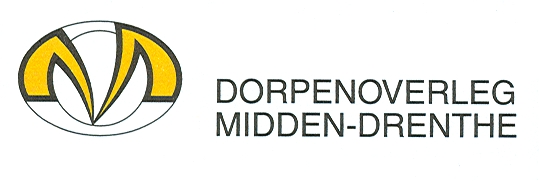 Uitwerking Wortels   (enkele voorbeelden)
Talent gebruiken
Goede voorwaarden (koffie, vergaderruimte)
Gemotiveerde mensen
Elkaar kennen en nieuwe contacten aangaan
Luisteren en doorvragen
Feedback geven en niet afkraken
Verbinding
Vrijwilligers hebben professionele begeleiding nodig
Klein beginnen (voorbeeld Drijber)
Successen vieren
Vertrouwen
Open communicatie
Waarborgen continuïteit
Respect
Afspraken nakomen
Spreken met inwoners 
Bereidheid tot veranderen
Gezamenlijke inzet 



 












Rol contactambtenaren

Rol Welzijnswerk (professionele ondersteuning vrijwilligers) 

Rol Dorpenoverleg (Verbinden/faciliteren/kraamkamer nieuwe initiatieven/projecten

Rol inwoner : Hij/zij staat centraal. Goede gesprekspartner/omgevingsdeskundig
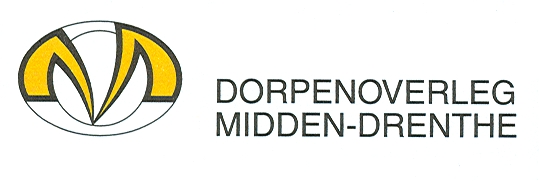 Belangrijkste toekomstige thema’s aangedragen door de dorpsbesturen:

(Openbaar ) vervoer, buurtbus, vervoersmogelijkheden voor scholieren en ouderen

Combinatie van thema’s als dorpszorg, vereenzaming en naoberschap

Duurzaamheid (Wat kan ik nu zelf hieraan doen ? )

Versterking en verbreding functie dorpshuizen 

Woningbouw, starterswoningen, woonomgeving (leefbaarheid)

Versterking dorpscohesie met extra aandacht voor de jongeren



 












Rol contactambtenaren

Rol Welzijnswerk (professionele ondersteuning vrijwilligers) 

Rol Dorpenoverleg (Verbinden/faciliteren/kraamkamer nieuwe initiatieven/projecten

Rol inwoner : Hij/zij staat centraal. Goede gesprekspartner/omgevingsdeskundig
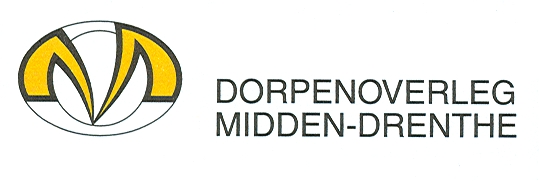 Tijdbalk Dorpenoverleg

29 september Krachttoer

31 oktober Werkconferentie

22 november resultaten bespreken met de dorpen (ALV/contactpersonenoverleg)

6 december gesprek Wethouder

29 januari 2019 gesprek College

27 maart 2019 komen alle deelnemers bij elkaar voor tussentijdse evaluatie en verdere stappen

Tussentijds informeel overleg met de fracties

Gesprek Directeur Welzijnswerk Midden-Drenthe





 












Rol contactambtenaren

Rol Welzijnswerk (professionele ondersteuning vrijwilligers) 

Rol Dorpenoverleg (Verbinden/faciliteren/kraamkamer nieuwe initiatieven/projecten

Rol inwoner : Hij/zij staat centraal. Goede gesprekspartner/omgevingsdeskundig
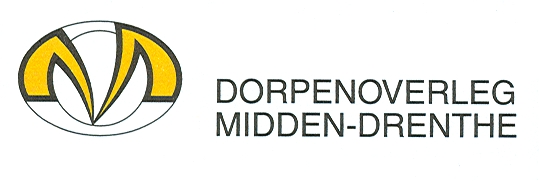 Doelstelling:

 EEN NIEUW BELEID
 KLEINE DORPEN IN
 OVERLEG MET 
 ALLE PARTIJEN !
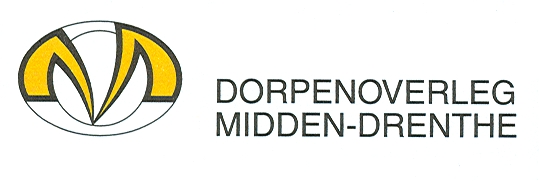 Samen zijn we sterk ! Geacht College doet u mee?
Projecten

Onbeparkt Holdbaar/Tinus Daling
Klapkassies/ Henk Wolbers
Automaatje/Willem
Dorpszorg/Reina Mulderij
Kiek oeze streek/Henk Wolbers en Reina Mulderij
 Jeugdproject/Janny Buiter
Wandelroutes/Jelly Heling

Janneke Verdijk (Welzijnswerk Midden-Drenthe) professionele ondersteuning alle projecten